Engineering E. coli for high level     ethanol production
Neha Munjal
Research Scholar
Dr. Syed Shams Yazdani
Synthetic Biology & Biofuels Group
ICGEB, New Delhi.
Ethanol as BioFuel
Strategies
0.6 Xylose
0.5 Glucose
Glucose to ethanol conversion    in E. coli
NADH
Phosphoenolpyruvate
CO2 + NADH
PYK (pykF)
ATP
LDHA (ldhA)
FRD (frdABCD)
Lactate
Succinate
Pyruvate
Fumarate
NADH
NADH/H2
Formate
PDH
(aceEF-lpd)
CO2 + H2
PFL
(pflB)
NADH
+CO2
Acetyl-Coenzyme-A
NADH
ADH
(adhE)
PTA
 (pta)
ADH
(adhE)
ACK (ackA)
Ethanol
Acetate
Acetaldehyde
Acetyl-phosphate
NADH
ATP
Promoter selection
Out of the many promoters known for the genes expressed under anaerobic conditions, following 5 were selected for replacement:
Replacement  of  PDH  promoter (Datsenko Method)
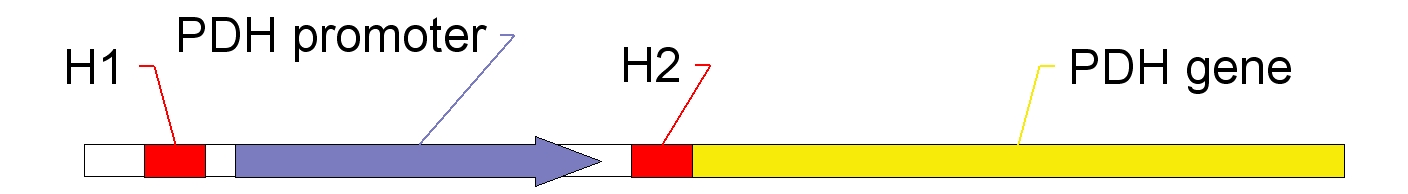 E. coli B
X
PCR product
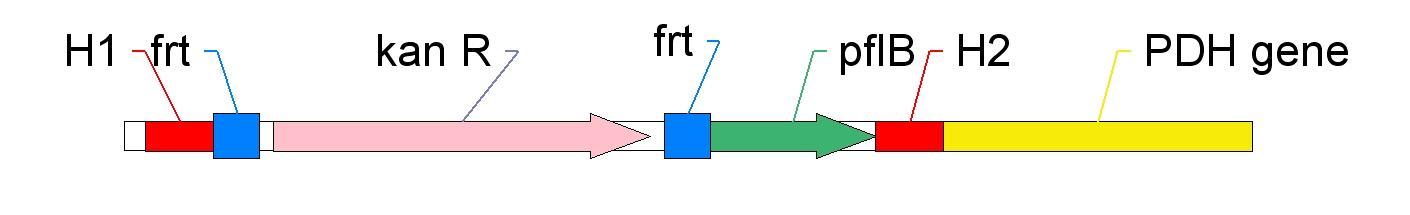 Enzyme activity of the replaced promoters , along with E. coli B grown aerobically as the positive control.
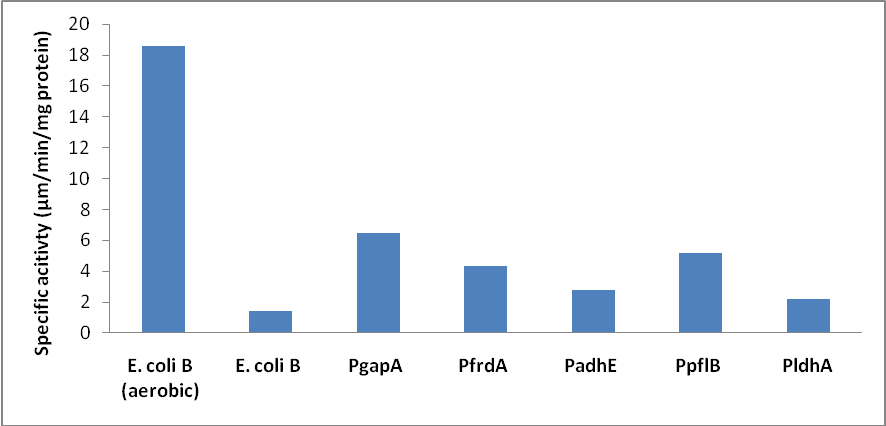 Real Time PCR
E. coli B and PgapA PDH RNA was reverse transcribed
 
   aceE, aceF and lpdA  regions were used for validation



   dnaA gene was taken as the internal control for normalisation and
    analysis was done by the Pfaffl method

  Fold change of PgapA PDH with respect to E. coli B:
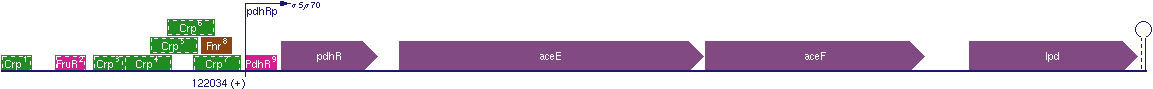 Product profile
Strains were grown in completely defined media (MOPS + other micro & macronutrients) with 2.5g/L glucose (24h), xylose (96h), galactose (48h) and arabinose (48h) as the only carbon source in fully filled hungate tubes (18ml).
    Samples were run on the HPLC column, 4mM H2SO4, 0.3ml flow rate, RI detection.
Summary
Multi vessel fermentor
Reactor working volume: 350ml
pH 6.8, argon gas, 37°C
Stirrer: 300rpm
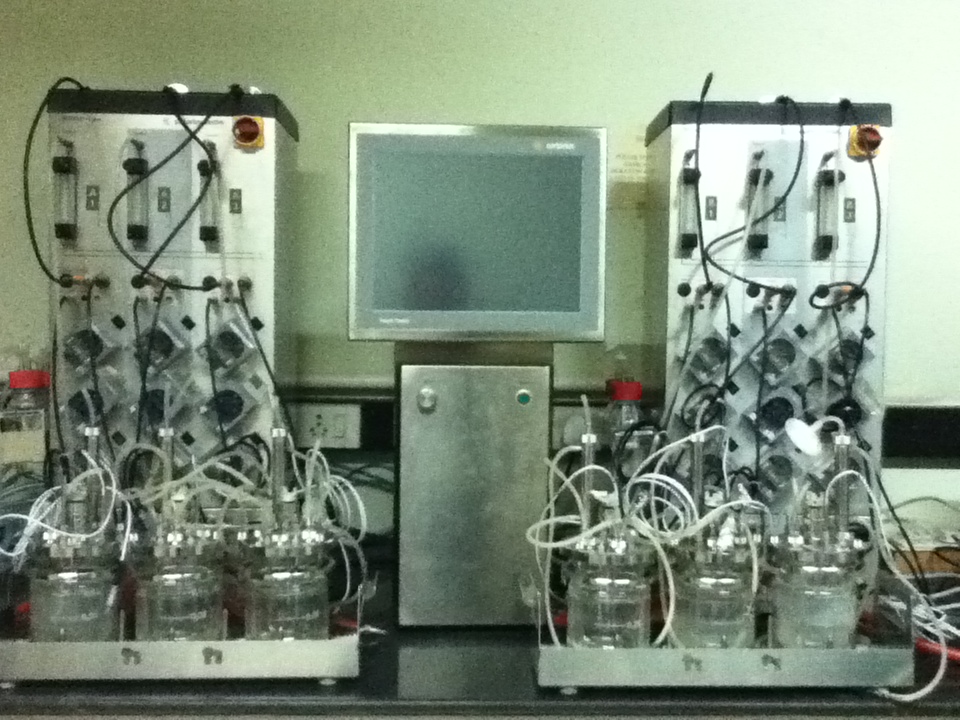 1X MOPS, 18g/l Glucose, pH 6.8, 36hr profile
1X MOPS, 18g/l Xylose, pH 6.8, 84hr profile
E. coli B  Vs  PgapA PDH  end products under fermentative conditions
Ethanol Productivity
	Maximum     = 0.064 g/l/h
	Average	  = 0.036 g/l/h

Ethanol Yield = 0.18 g/g
Products (g/l)
Ethanol Productivity
	Maximum     = 0.11 g/l/h
	Average	  = 0.05 g/l/h

Ethanol Yield = 0.28 g/g
Products (g/l)
Based on the above data PgapA PDH E. coli B strain showed highest increase in ethanol concentration, highest increase in PDH activity and considerable increase in RNA formation. 
Therefore PgapA PDH E. coli B was considered for further study.
4. Chromosomal gene deletion
Thus, production of the side products was minimised after the gene deletion and subsequent increase in the ethanol levels.
Deletion strains profile, hungate tube, 18ml LB
0.03
0.07
0.10
0.15
0.27
0.41
Comparison of Product Yield by the deletion mutants, hungate tube, Lb, 2.5g/l Glucose
E. coli B Vs Engg. strain, 300ml LB, 50g/l glucose, pH 6.8
Maximum Ethanol
 Productivity= 3.06 mmol/l/h
	 
Ethanol Yield = 0.08 g/g
Maximum Ethanol
 Productivity= 7.52 mmol/l/h
	 
Ethanol Yield = 0.378 g/g
A. Improvement in cell growth upon basal level of ack expression
ACK (ackA)
Acetate
Acetyl-phosphate
ATP
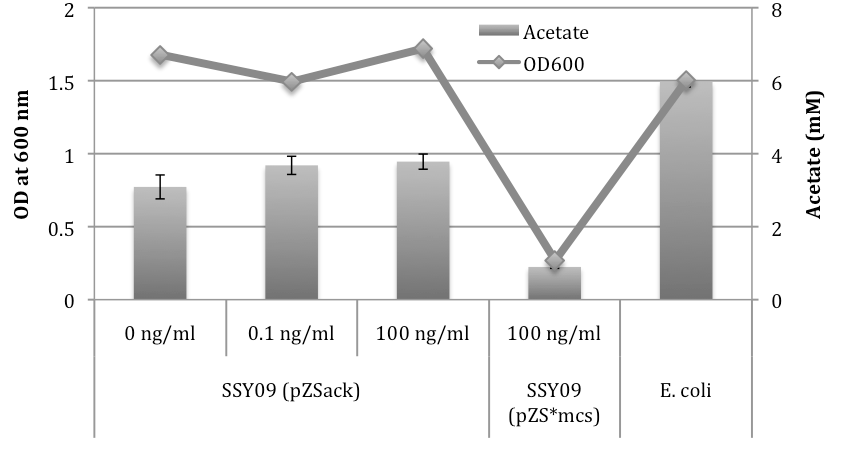 Final strain SSY09-ACK, 300ml LB, 50g/l glucose/xylose, pH 7.2
Maximum Ethanol
 Productivity= 12.34 mmol/l/h
	 
Ethanol Yield = 0.483 g/g
Maximum Ethanol
 Productivity=  1.67 mmol/l/h
	 
Ethanol Yield = 0.233 g/g
B. pH and microaerobic condition optimisation
SSY09 pZS-ACK pH6.3 Microaerobic 
	(Glc + Xyl)
Maximum Ethanol
 Productivity= 6.84 mmol/l/h
	 
Ethanol Yield = 0.416 g/g
Maximum Ethanol
 Productivity= 14.94 mmol/l/h
	 
Ethanol Yield = 0.411 g/g
Still to Achieve:



  Co-utilization of the sugars, hexose & pentose

 Adaption in minimal media on Xylose



  Engineering the microbe for the extra ATP for faster production rates

 Fine tuning of the Ack expression
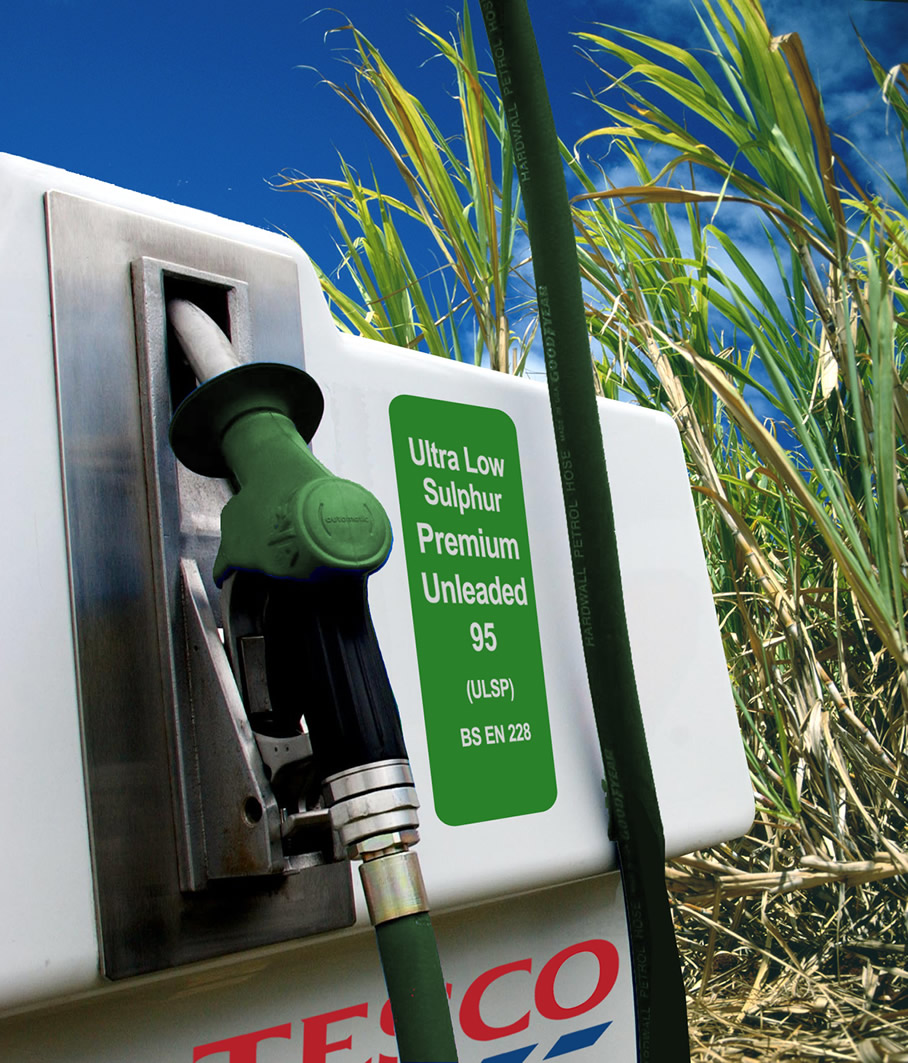 A BioEthanol pump

Very soon !!!
Thank you